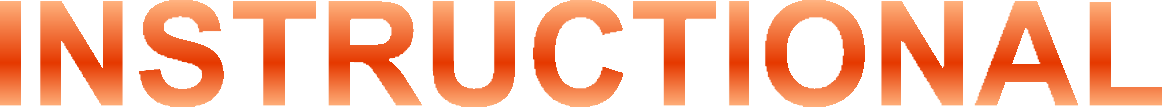 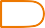 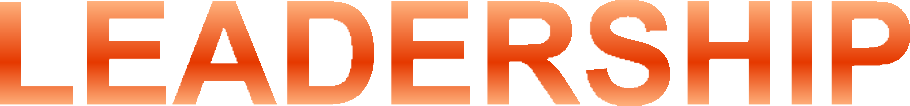 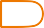 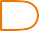 HOW INSTRUCTIONAL LEADERSHIP DIFFER FROM  ADMINISTRATIVE LEADERSHIP
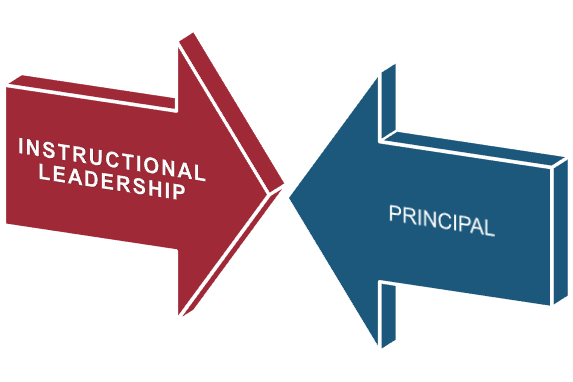 PRINCIPAL WEARS MANY HATS AS SCHOOL LEADER
Administrator
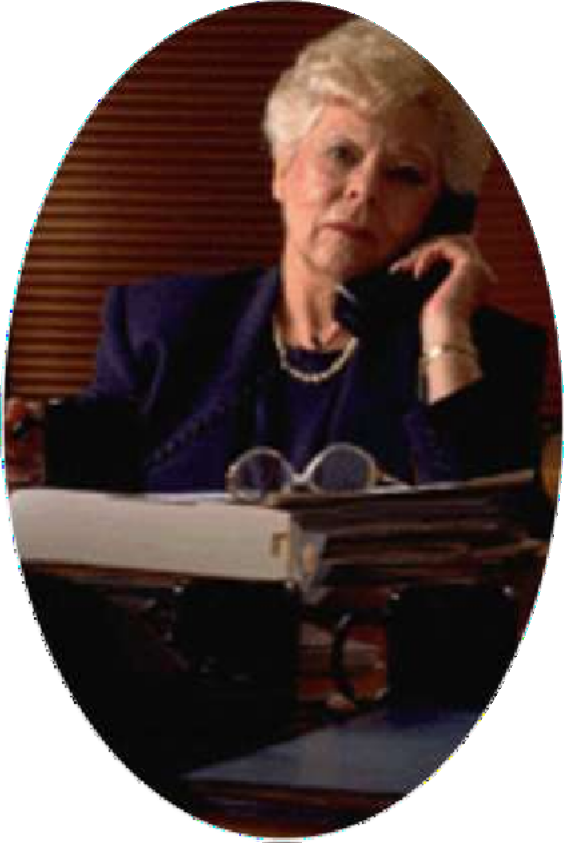 Instructional  Leader
 	 Curriculum
Leader
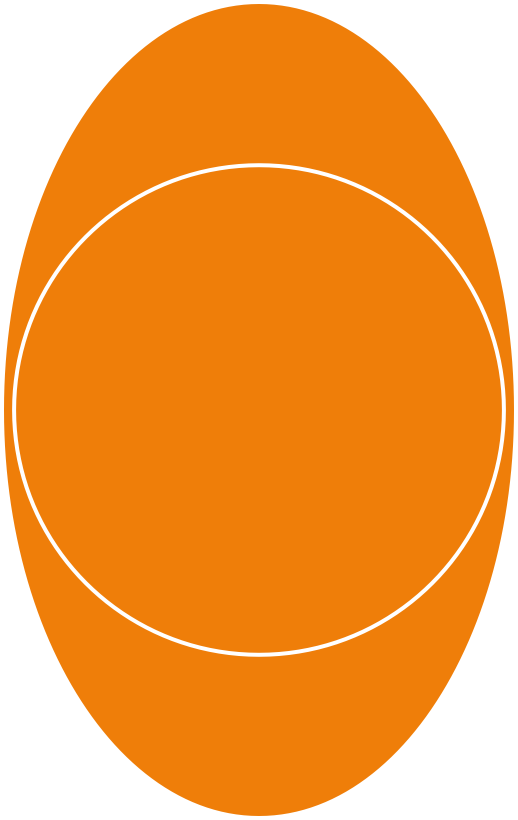 PRINCIPAL
Principals who pride themselves as administrator are too preoccupied in  dealing with strictly administrative duties compared to principals who are  instructional leaders
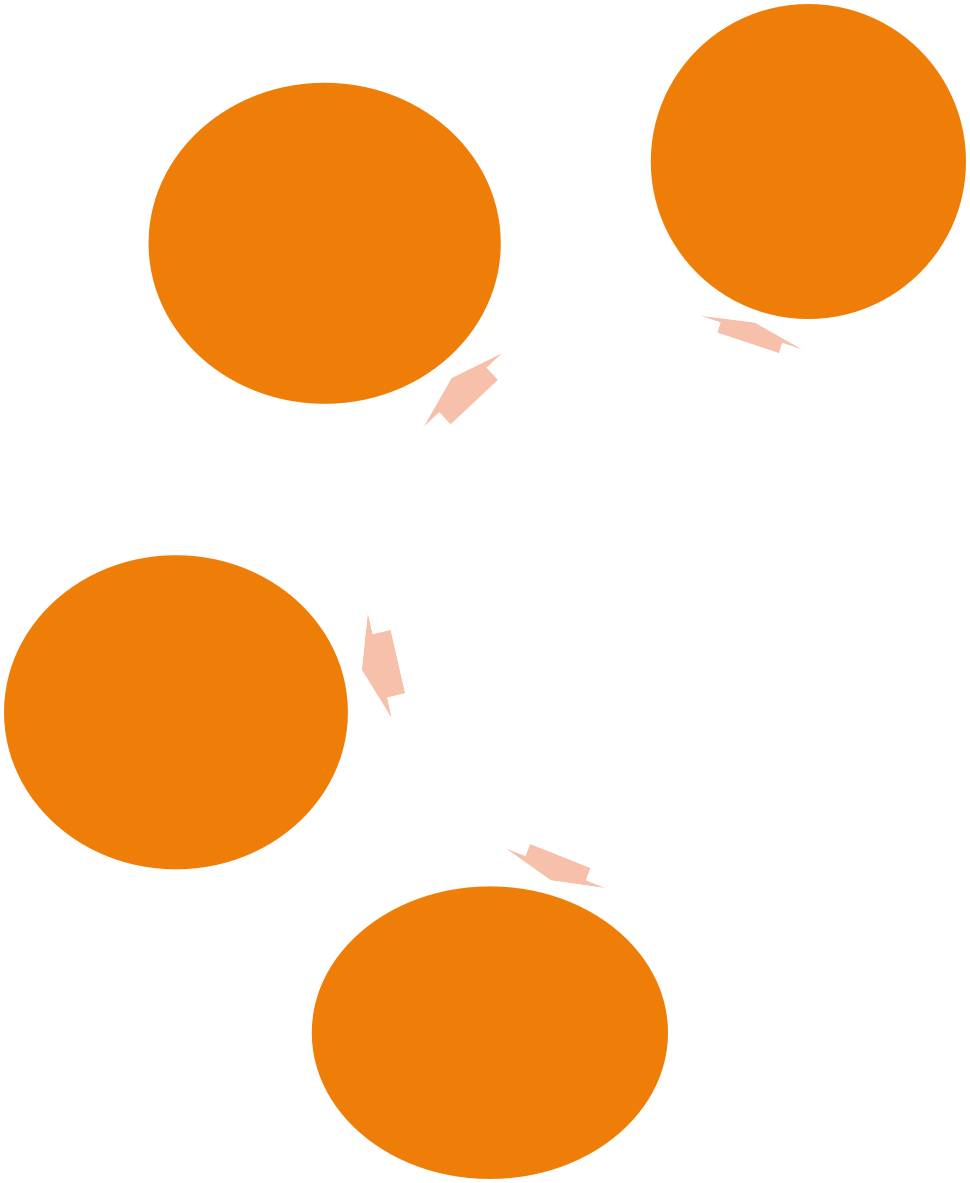 school-based  management  and  facilitative  leadership.
evaluating
teachers
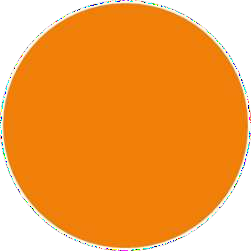 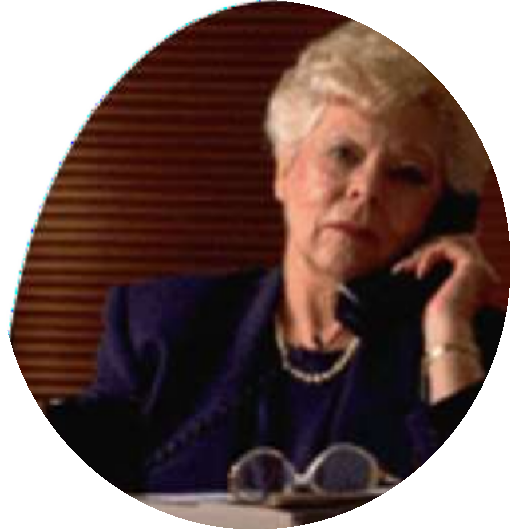 setting  clear  goals,
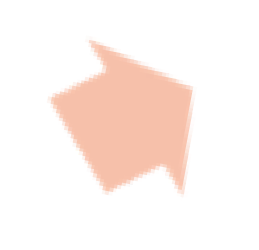 PRINCIPAL
monitoring  lesson  plans
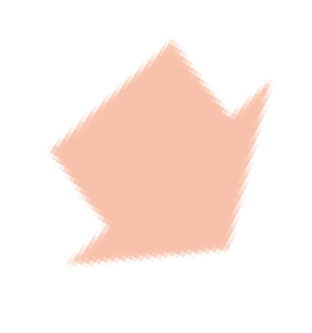 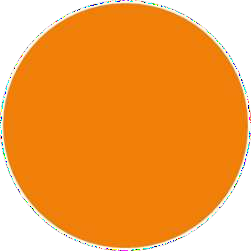 allocating  resources to  instruction,
managing  the  curriculum
Instructional leadership among principal is critical in the realization of  effective schools, it is seldom practiced. For example, among the many tasks  performed by principals, only one-tenth of time is devoted towards providing  instructional leadership (stronger,1988)
Interestingly,	among	the	reasons	cited	for	less	emphasis	given	to
instructional leadership is the lack of in depth training for their role as an  instructional leader, lack of time to execute instructional activities, increased
paper work and the community’s expectation that the principal’s role is that of  a manager (flath, 1989; fullan, 1991).
In the united kingdom, most principals spend	an average of 20 percent of  their time in a week on teaching (Weindling 1990). Instructional leaders need  to know what is going on in the classroom; an opportunity ‘to walk	the factory  floor’. Many a time , principals are not in touch with what is going on at the  classroom level and unable to appreciate some of the problems teachers and  students encounter.

The tendency is to address instructional issues from the perspective when  they were teachers. Principals need to work closely with students, developing  teaching techniques and methods as a means for understanding teacher  perspectives and for establishing a base on which to make curricular  decisions. Also, a teaching principal strength the belief that ‘’the sole purpose  of the school is to serve the educational needs of students”
Defining Instructional Leadership

According to Richard Defour ,“Attention has shifted from  teaching to learning, and some have proposed the term
‘’learning leader’’ over ‘’instructional leader’’

The national association of elementary school principals in  the the US (2001) defines instructional leadership as
‘’leading learning communities’’

Blasé and blasé, (2000) expressed instructional leadership  in specific behaviors such as making suggestions, giving  feedback, modeling effective instruction, soliciting opinions,  supporting collaboration providing professional  development opportunities, and giving praise for effective  teaching
Characteristics of Good Instructional Leadership
By Virginia Cowart.

Good instructional leadership refers to the way educators  stimulate student learning and improve outcomes. It is necessary  for advancing student learning goals and standards and evaluating  outcomes.

 Effective leaders not only initiate change and implement positive   improvements in education, they achieve consensus by understanding  human nature.

 Good instructional leadership is a Transformational Leadership.  Transformational Leadership is an aspect of moral leadership. A moral leader  emerges from, and always returns to the beliefs, wants, needs, and aspirations of the members of the organization. A moral leader can be  either transactional (bureaucratic) or transformational (charismatic).

	A Transformational leaders use personality and relationships,
	articulates vision/values, is supportive and empowering, and 	promotes change for the benefit of  the majority)
There are  three major divisions of	Good Instructional  Leader characteristics ;
Knowledge includes awareness  of change management theory, insight into  personal capabilities, knowing when to get help  from outside resources and staying involved  with other leaders of educational advancement.
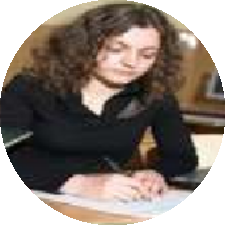 Confidence
drives interpersonal relations,  communication, planning, decision-  making and conflict management.

Enthusiasm includes  the ability to bring all  stakeholders together to act.
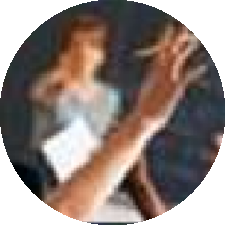 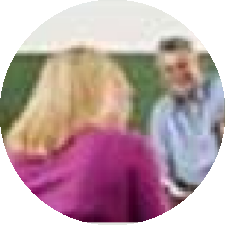 Whitaker (1997) identified four skills essential for instructional  leadership.

First, they need to be a resource provider.
It is not enough for principals to know the strengths and weaknesses of  their faculty but also recognize that teachers desire to be acknowledged  and appreciated for a job well done.

Secondly, they need to be an instructional resource.
Teachers count on their principals as resources of information on  current trends and effective instructional practices. Instructional  leaders are tuned-in to issues relating to curriculum, effective  pedagogical strategies and assessment.

Thirdly, they need to be good communicators.
Effective instructional leaders need to communicate essential beliefs  regarding learning such as the conviction that all children can learn and  no child should be left behind.

Finally, they need to create a visible presence.
Committed and accountable of	leading the instructional programme in
school.
Purpose of Instructional Leadership
School leaders need to learn about high-quality  instruction and actions so that they can motivate and  support their teachers.

School leaders then organize professional learning for  their teachers and otherwise help teachers improve  their classroom practices.

With improved instruction, student achievement will  also improve.

Takes action that includes strategic planning, coaching,  and professional development for teachers and other  set of “Principles of Learning” about the ideas and  practices that promote students’ academic  achievement.
What is Instructional leadership?
Instructional leadership encompasses "those actions  that a school leader takes, or delegates to others, to  promote growth in student learning" (Debevoise, 1984,  pp. 14-20) and comprises the following tasks:
defining the purpose of schooling;
setting school-wide goals;
providing the resources needed for learning to occur;
supervising and evaluating teachers;
coordinating staff development programs; and
creating collegial relationships with and among teachers.  (Wildy & Dimmock, 1993, p. 44)
Curriculum Involvement
Effective instructional leaders are intensely  involved in curricular and instructional issues that  directly affect student achievement (Cotton,  2003).
The key players in instructional leadership include  the following:
1) School director (superintendent, curriculum  coordinators, etc.)
2) Principals and assistant principals
4) Coordinators
3) Teachers
Functions of an Instructional Leader
Some key elements of instructional leadership  include the following:
1) Prioritization: Teaching and learning must be  at the top of the priority list on a consistent basis.
2) Scientifically based instruction:
Instructional leaders must be well informed on  instruction in order to assist in the selection and  implementation of instructional materials and to  monitor implementation.
Leaders’ participation in professional development  sessions will help them remain informed and will  provide a focus for monitoring.
Functions of an Instructional Leader
3) Focus on alignment of curriculum, instruction,  assessment, and standards: If student achievement is the  goal and that goal is measured by standards-based  assessments, the curriculum, instruction, and assessments  all must be aligned with the standards.
4) Data analysis: In their focus on improving achievement,  effective leaders use multiple sources of information to  assess performance (NAESP, 2001).
Decisions at all levels must be based on pertinent data.
Data is used to help school leaders become more effective  instructional leaders and to make decisions regarding policy and  curriculum.
School leaders can use data to help guide the instructional focus  and professional development of teachers.
Functions of an Instructional Leader
5) Culture of continuous learning for adults:
Effective instruction is a skill that can never be  perfected.
All teachers can benefit from additional time and  support to improve their instruction.
Leaders that maintain learning as a priority will  provide released time for teachers to attend  relevant training.
They will follow up by monitoring and providing  the support that sustains the new learning.
Roles of the Instructional leader
Prioritizing
Decades of research confirm that those principals who place  academics as a priority experience increased student  achievement (Bartell, 1990; Cotton, 2000; Johnson & Asera,  1999; Short & Spencer, 1990).
With instructional improvement at the top of that prioritized  list, principals have the power to organize so that those main  concerns (i. e., improved primary grade reading instruction, are  addressed).
Principals can arrange instructional schedules
Set aside time for grade-level teams to meet
Provide released time for teachers to attend professional  development
Monitor progress and implementation to ensure that  scientifically based instruction implemented schoolwide.
Roles of the Instructional leader
Aligning
Principals must impart upon teachers the importance of  aligning curriculum, instruction, and assessment to the  standards.
The principal must also guide teachers in effective  alignment practices.
Study groups or departmental meetings can be established  with the expectation that teachers will work together:
to interpret the standards,
study the scope and sequence of the curriculum,
share effective instructional strategies,
examine released assessment items,
analyze student work to determine instructional effectiveness.
Roles of the Instructional leader
Assessing
The principal plays a key role in selection of schoolwide  assessment instruments.
The administration, scoring, reporting, and appropriate use  of assessment data should be stressed by the school leader  as a critical element of increased student achievement.
Principals should regularly analyze student achievement  data to inform decisions regarding policy, programs, and  professional development.
Teachers may need guidance to effectively administer,  score, interpret, and analyze the data and also to utilize the  data in making instructional changes.
The principal is responsible for ensuring that the teachers  receive the guidance they require.
Roles of the Instructional leader
Monitoring
Monitoring will ensure that the school’s curriculum is implemented  with fidelity and that any instructional changes actually occur  driven by data.
Once data are analyzed and the school staff understands what  implications the data have for instruction, instructional decisions  are made.
The principal follows up by asking questions, visiting classrooms,  and reviewing subsequent data to guarantee instructional changes  are occurring and progress is being made.
Principals should follow the advice of the old adage, “Don’t expect  what you don’t inspect.”
If instructional changes are not inspected, leaders should not  expect improvements.
Roles of the Instructional leader
Learning
As the school leader works to improve student  achievement, the principal collaborates with teachers  on alignment, instruction, and assessment issues;
Offers constructive feedback and support to teachers.
Principals have an obligation to be well informed about  the professional development teachers are receiving.
Providing teachers time for professional growth and  personally attending those professional development  sessions reinforces the principal’s conviction in the  positive aspects of a continuous learning environment.
Characteristics of Instructional  Leadership
1. Instructional leadership is learning-centered,  learning for both students and adults, and  learning which is measured by improvement in  instruction and in the quality of student learning.
2.Instructional leadership must reside with a  team of leaders of which the principal serves as  the “leader of leaders.”
3. A culture of public practice and reflective  practice is essential for effective instructional  leadership and the improvement of instructional  practice.
Characteristics of Instructional  Leadership
4.Instructional leadership addresses the  cultural, linguistic, socioeconomic and  learning diversity in the school community.
5.Instructional leadership focuses upon the  effective management of resources and of  people — recruiting, hiring, developing,  evaluating — particularly in changing  environments.
Activities of Instructional leadership
Kroeze (cited in Flath, 1989) found that certain  instructional leadership activities could be grouped  together and they are presented in the following four  categories:
Goal emphasis. Set instructional goals, high expectations  and focus on student achievement.
Coordination and organization. Work for effectiveness and  efficiency.
Power and discretionary decision making. Secure  resources, generate alternatives, assist, and facilitate to  improve the instructional program.
Human relations. Deal effectively with staff, parents,  community, and students. (p. 20)
Effective Instructional Leaders
Glickman (1990)
1.	Knowledge Base
Effective schools literature
Research on effective speaking
Awareness of your own educational philosophy  and beliefs
Administrative development
Change theory
Knowledge of curriculum theory/core curriculum
Effective Instructional Leaders
2.	Tasks
Supervision/evaluation of instruction
Staff development
Curriculum development
Group development
Action research
Positive school climate
School and community
Effective Instructional Leaders
3.	Skills
Interpersonal
Communication
People
Decision-making
Application
Problem solving/conflict management
Technical
Goal setting
Assessing and planning
Observing
Research and evaluation
Effective Instructional Leaders
Bamburg and Andrews (1990)
1. have a vision for the organization that is  clearly focused upon desired outcome (i.e.,  "ensuring academic excellence")
2. communicate that vision to everyone  connected with the organization to obtain  support for it
3. provide and/or obtain the resources needed  to accomplish the vision (i.e., materials,  information, or opportunity)
4. manage oneself so the above can occur. (p. 29)
Effective Instructional Leaders
1. A resource provider that:
(a) marshals personnel and resources to achieve a  school's mission and goals, and
(b) is knowledgeable about curriculum and  instruction.
2. An instructional resource that:
(a) sets expectations for continual improvement of  instructional program and actively engages in staff  development, and
(b) encourages the use of different instructional  strategies.
Effective Instructional Leaders
3. An effective communicator that:
(a) models commitment to school goals,
(b) articulates a vision of instructional goals and the means  for integrating instructional planning and goal attainment,  and
(c) sets and adheres to clear performance standards for
instruction and teacher behaviour.
4. A visible presence that:
visits classrooms,
attends departmental or grade-level meetings,
is accessible to discuss matters dealing with instruction,
is an active participant in staff development.
Effective Instructional Leaders
3. An effective communicator that: (a) models  commitment to school goals, (b) articulates a vision of  instructional goals and the means for integrating  instructional planning and goal attainment, and (c) sets  and adheres to clear performance standards for  instruction and teacher behaviour.
4. A visible presence that: visits classrooms, attends  departmental or grade-level meetings, is accessible to  discuss matters dealing with instruction, is an active  participant in staff development. (pp.17-19) .
Instructionally Effective Schools
1. Clear, focused mission (although all schools adopt  multiple goals, the goals to ensure academic excellence  and to educate all students are nonnegotiable in  instructionally effective schools)
2. Strong instructional leadership by the principal
3. High expectations for students and staff
4. Frequent monitoring of student progress
5. A positive learning climate
6. Parent/community involvement
7. An emphasis upon student attainment of basic skills.  (Bamburg & Andrews, 1990, p. 3)